GWIAZDY STAŁEMIRAPOZYCJA: OK. 1°50’ BYK, URODZENI 20-22.4
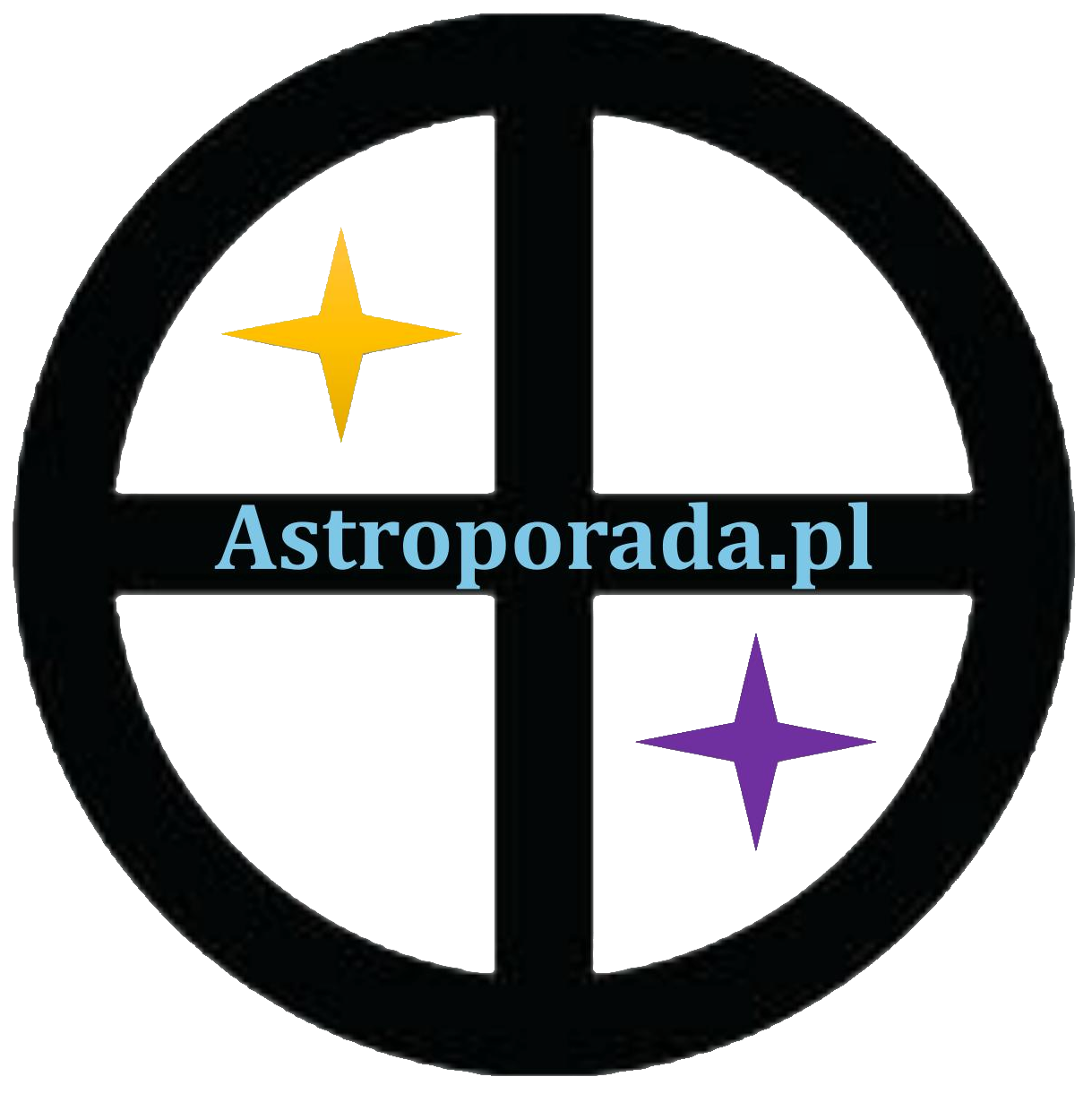 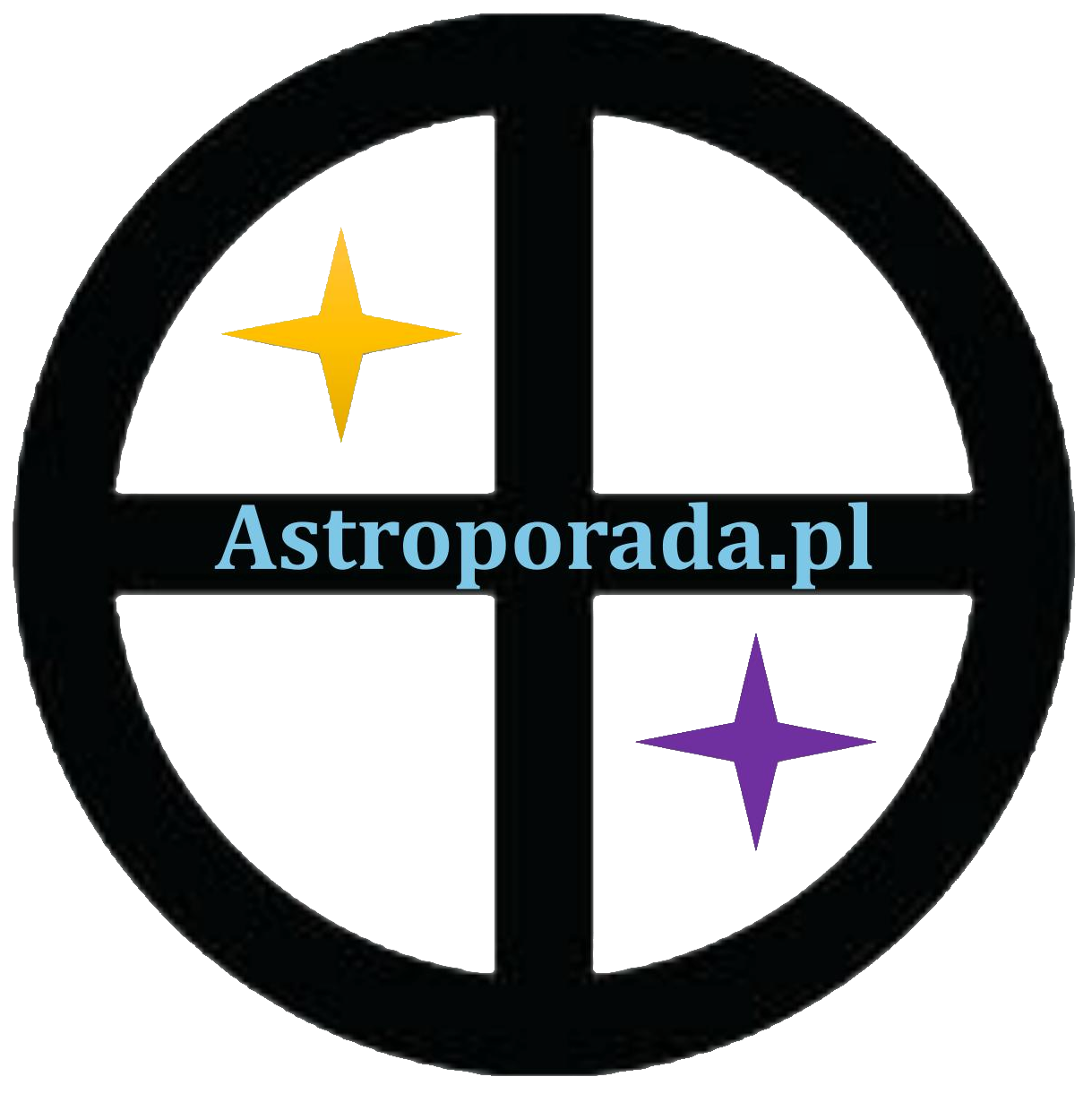 NATURA: SATURN + JOWISZNEGATYWNIE ASPEKTOWANA: POMYŁKI, STRATY, WROGOŚĆ, PORAŻKIKONIUNKCJA ZE SŁOŃCEM:POSTĘP, WYTRWAŁOŚĆ, POKONANIE PRZESZKÓD - DZIEDZINĘ WSKAŻE DOM NATALNY ASPEKTU
DEKANAT: IBŁYSKOTLIWY UMYSŁ, SPRAWDZI SIĘ W NAUKACH ŚCISŁYCH; KATASTROFY PRZEZ WŁASNĄ NIEOSTROŻNOŚĆ - DZIEDZINĘ WSKAŻE DOM NATALNY CERESPIERWSZA PIĄTKA:POWAGA, ZDECYDOWANIE, ZADUMA I NIEZADOWOLENIE Z SIEBIE
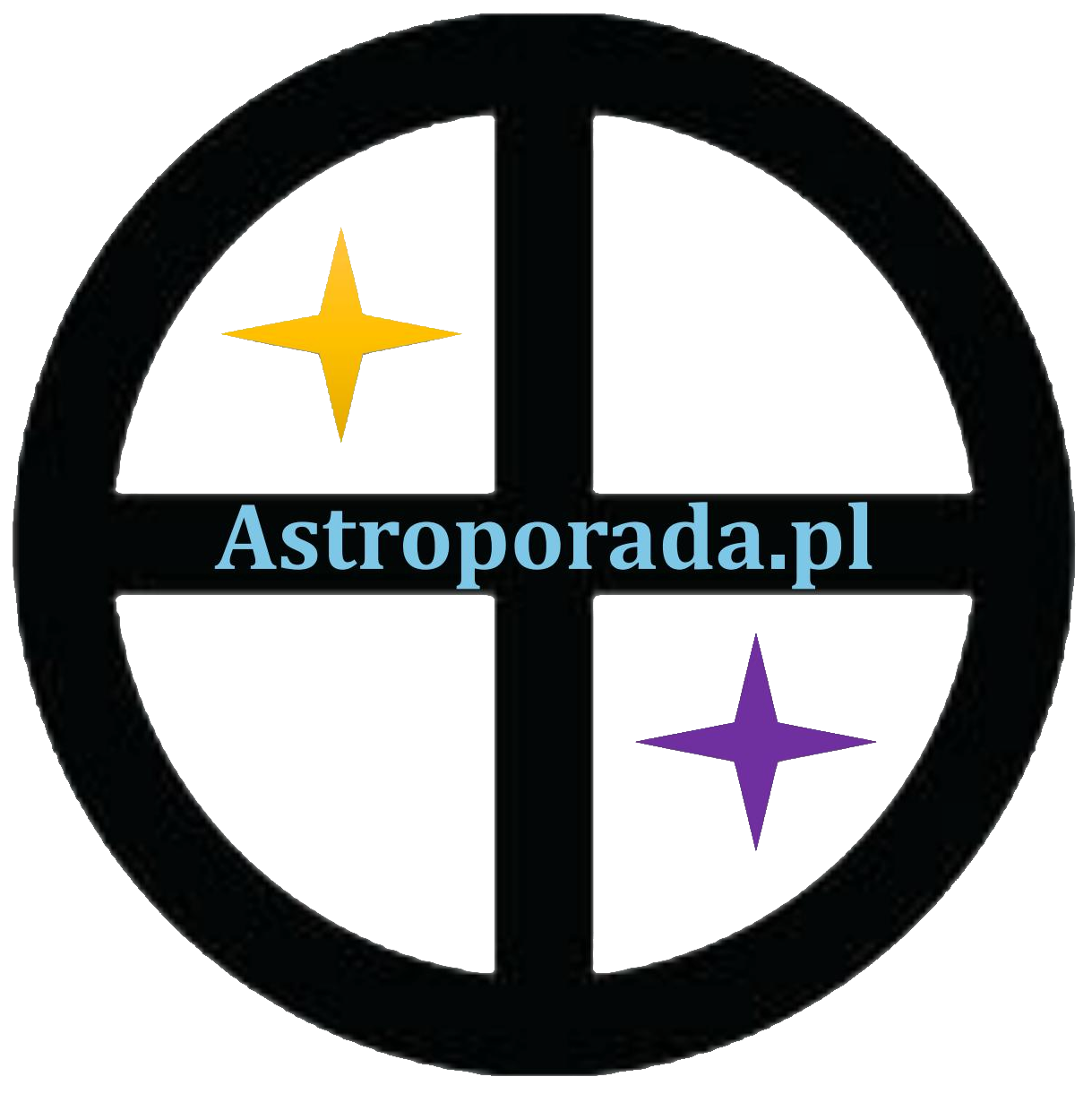 STOPIEŃ: 0MAGICZNY POWAB, WYSOKI INTELEKT, ODWAGA, DUŻA SIŁA FIZYCZNA I DUCHOWA, POKONANIE SŁABOŚCI; KONIUNKCJA Z MIRA: RADOŚĆ ŻYCIA, SZCZĘŚCIE RODZINNE, TALENT ARTYSTYCZNYNEGATYWNE ASPEKTY PLANETY/ STOPNIA LUB CERES:PONURACTWO, SUROWOŚĆ, KONFLIKTOWOŚĆ, WALKA Z LICZNYMI WROGAMI
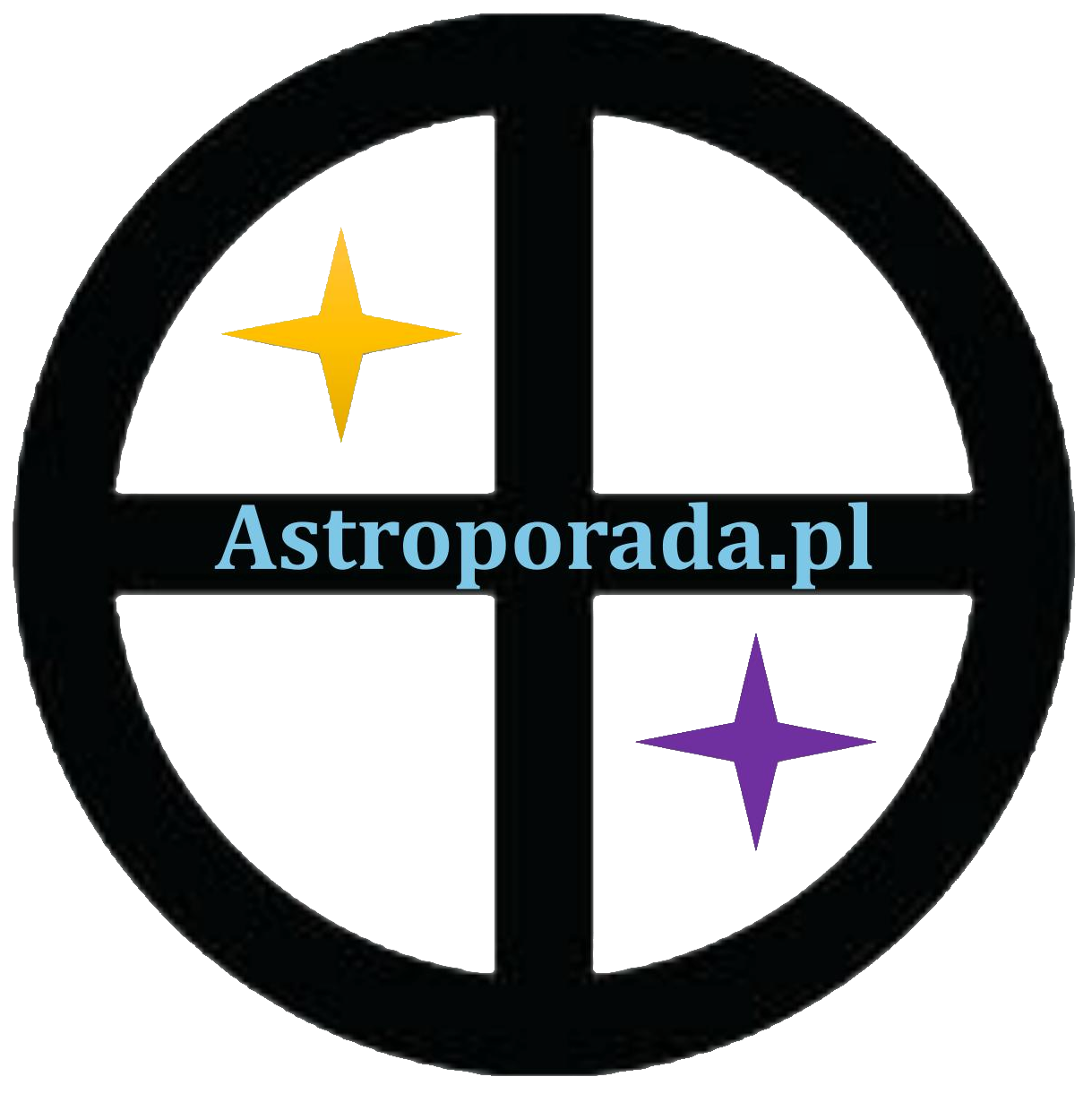 STOPIEŃ: 1CIEKAWOŚĆ, ZACIĘCIE BADACZA, SZACUNEK DO PRZYRODY, WIERNOŚĆ I ODDANIE W MAŁŻEŃSTWIE; POCIĄG DO NAUK TAJEMNYCHNEGATYWNE ASPEKTY PLANETY/ STOPNIA LUB CHIRONA:PRÓŻNOŚĆ, DUŻE AMBICJE ZWYKLE NIE ZOSTAJĄ ZASPOKOJONE - „Z MOTYKĄ NA SŁOŃCE”
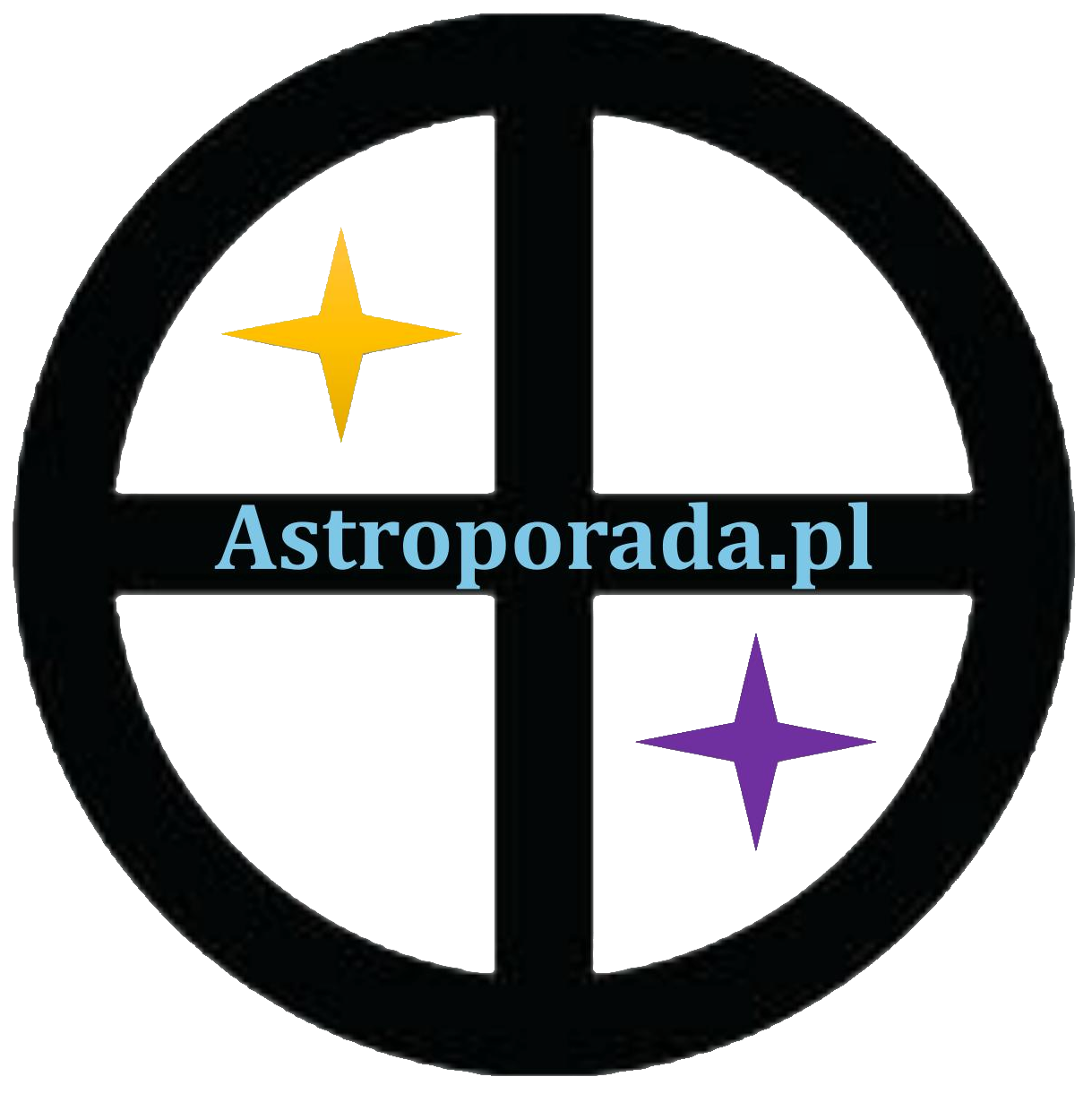